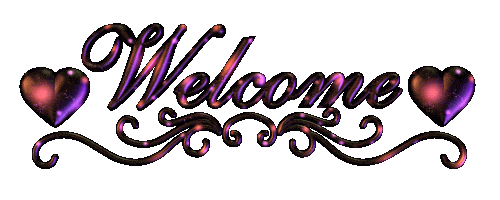 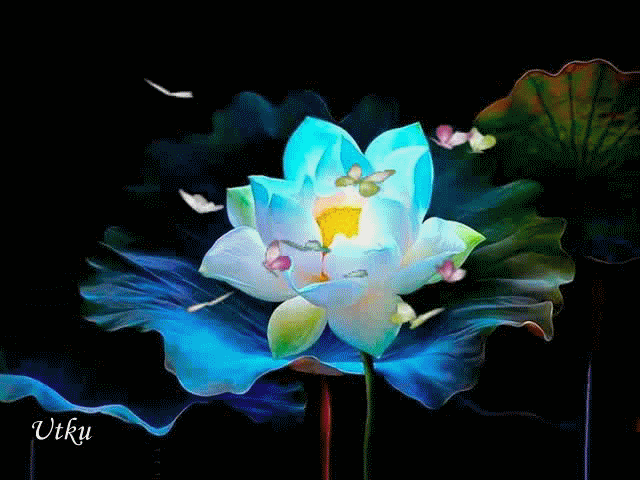 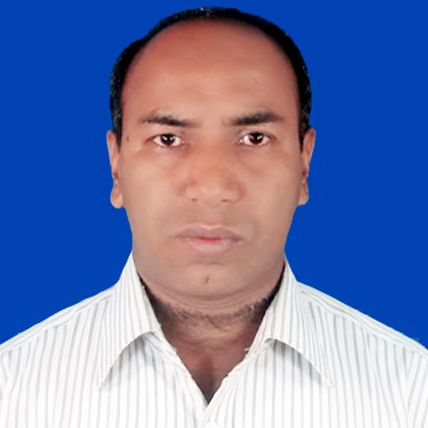 Presented by
Md. Alamgir Hossain

(ICT Teacher)
Rahimapur Fazil Madrasah, Patnitala, Naogaon.
Cell : 01723-626108
E-mail : alamgirchz@gmail.com
Date – 05/04/2021
1. There is an angry bird on the table.
2.The angry bird is under the table.
Lesson Identity
PREPOSITION
Class – Seven, Eight, Nine, Ten.
Learning outcomes
After we have studied this lesson, we will be able to

1. What is Preposition ? 

2. know the rules of Preposition .
 
3. Know the Types of Preposition ?
Preposition
(পদান্বয়ী অব্যয়)
যে সকল শব্দ সাধারণত noun বা pronoun এর সামনে বসে noun বা pronoun এর সাথে sentence এর অন্যানো শব্দের সম্পর্ক প্রকাশ করে তাদেরকে preposition বলা হয়।
The book is on the table.
We sat under the tree.
Classification/Types of Prepositions:
Simple Preposition
Preposition of place
Compound Preposition
Preposition of direction
Phrase Preposition
Preposition for an agent
Participle Preposition
Preposition used for Tools, Mechanism or Gadget
Double Preposition
Preposition of time
Simple Preposition:
সাধারণত sentence এ ব্যবহৃত একক preposition গুলোকে simple preposition বলে ।
of,
off,
On,
in,
to,
at,
from,
with,
over,
under
etc.
She is living      this room.
in
I am going     the varsity.
to
He was looking     me.
at
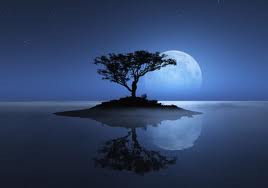 In
The tree is      the water
Compound Preposition:
যে preposition গুলো দুটো noun, pronoun অথবা phrase কে যুক্ত করতে ব্যবহৃত হয় তাদেরকে 
compound preposition বলে।
Between,
before,
around,
about,
along,
above
etc.
I will complete the work            he comes.
before
She was asking           this matter.
about
The river is running           the town.
across
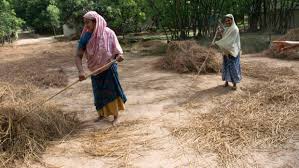 ACROSS
Phrase Preposition:
যে preposition গুলো দলবদ্ধ শব্দ  এবং sentence এর বিভিন্ন অংশের মধ্যে সম্পর্ক বোঝায় তাদেরকে phrase preposition বলে ।
In spite of,
in front of,
in order to,
due to,
on account of,
for the sake of,
etc.
She came here                    meet me.
in order to
We were standing                 the college.
in front of
She could not come here            her illness.
due to
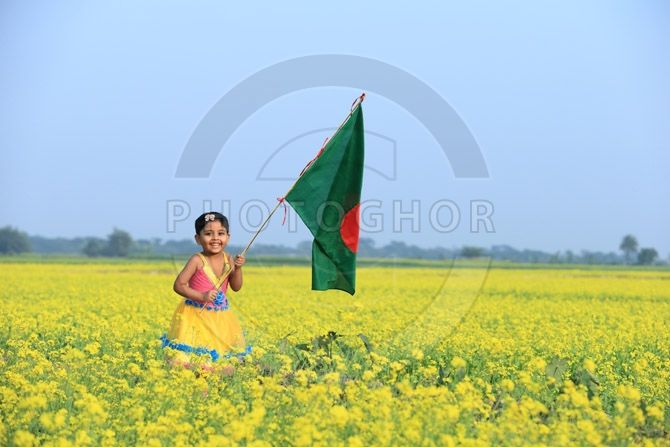 THE FLAG IS                             A LITTLE GIRL
IN FRONT OF
Double Preposition:
দুটো preposition যুক্ত হয়ে একটি নতুন preposition গঠণ করলে তাকে double preposition বলে ।
because of,
from behind,
within,
out of,
outside of,
etc.
He could not come to the meeting                   his illness.
because of
I have to do this work            today.
within
I have to answer three questions            all.
out of
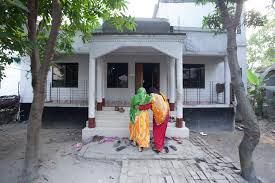 OUT
Preposition of time:
যে preposition কোনো কাজের সময় বা একটি sentence এর noun গুলোর মধ্যে সময়ের সম্পর্ক  নির্দেশ করে  তাকে preposition of time বলে ।
I will try to come at 6:30 pm.
This program will be held in January.
Try to come on Monday.
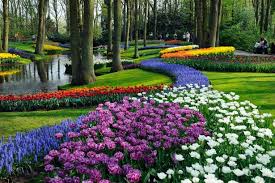 in
New leaves grow on trees after trees     Spring.
Preposition of place:
যে preposition গুলো কোনোকিছুর অবস্থান নির্দেশ করে তাকে preposition of place বলে।
behind,
under,
on,
in,
at,
between,
over,
etc.
The boy was standing             the tree.
behind
in
She lives in Dhanmondi     Dhaka.
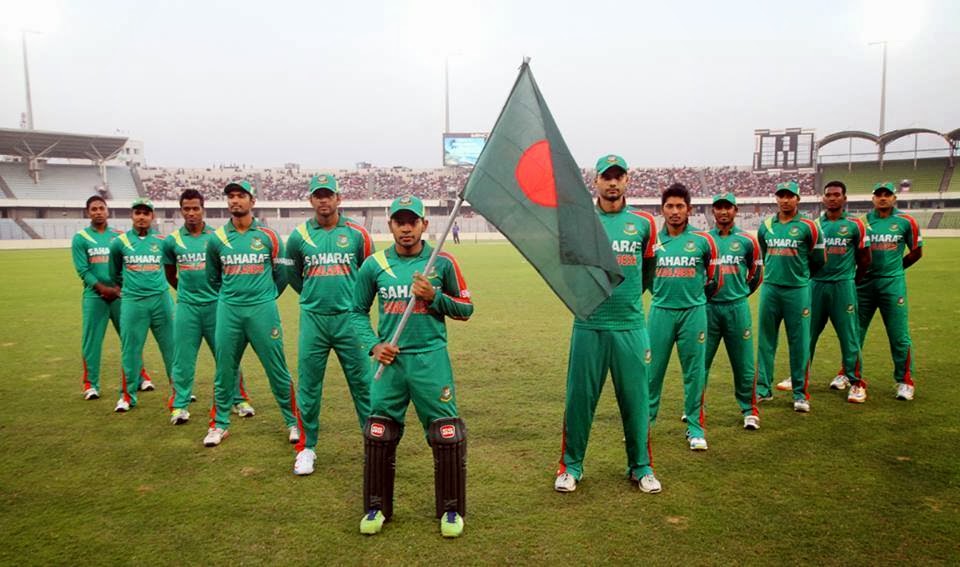 The cricketers are              the flag.
behind
Preposition of direction:
যে preposition কোনোকিছুর বা কারো দিকে নির্দেশ করে তাকে preposition of direction বলে ।
in,
on,
under,
over,
left,
right,
etc.
The school is situated     the right side of the town.
on
The jeep is now going         the bridge.
over
The bird is sitting     the roof.
on
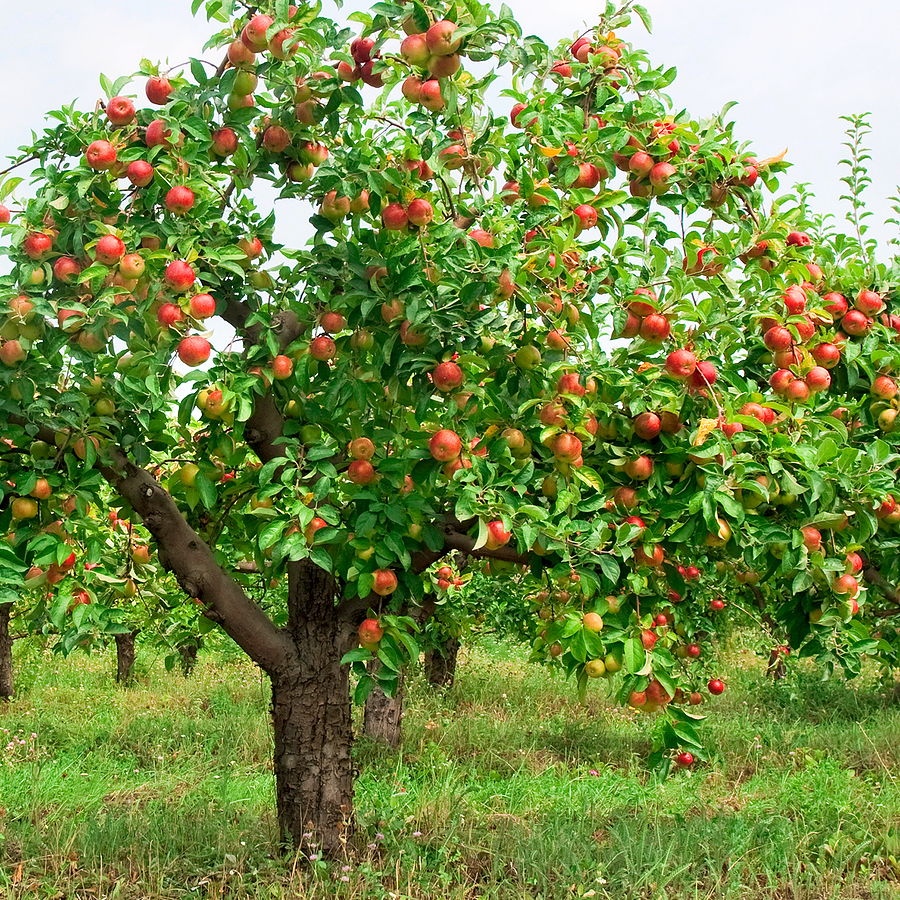 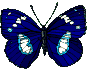 Under the tree
Preposition for an agent:
যে preposition কোনো কাজ ও কাজ সম্পাদনকারীর মধ্যে সম্পর্ক নির্দেশ করে তাকে preposition for agent বলে ।
with,
By,
I like to go there         you.
with
She likes to read the books written      Tagore.
by
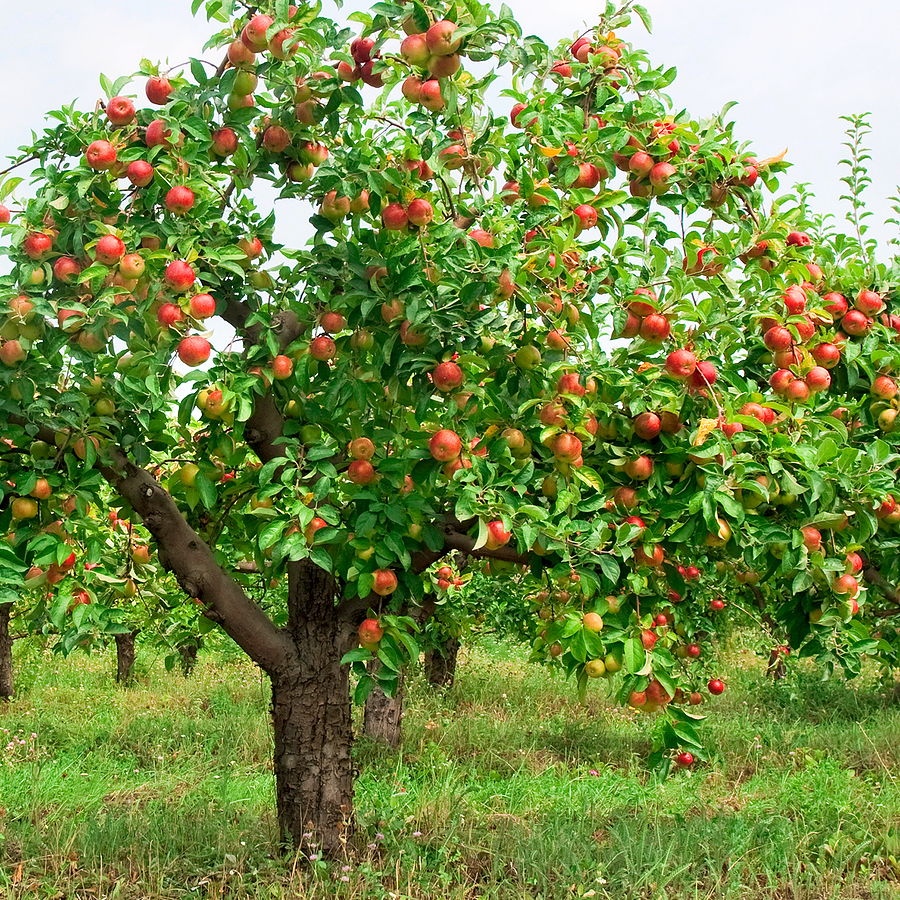 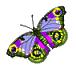 By the tree
Preposition used for Tools, Mechanism or Gadget:
এই preposition গুলো বিভিন্ন noun কে  ( যন্ত্র, বাদ্যযন্ত্র , মেশিন প্রভৃতি ) sentence এর অন্যান্য শব্দের সাথে যুক্ত করে ।
with the help of,
By,
On.
I opened the bottle                           an opener.
with the help of
He likes to go long drives      his car.
by
She came here     foot.
on
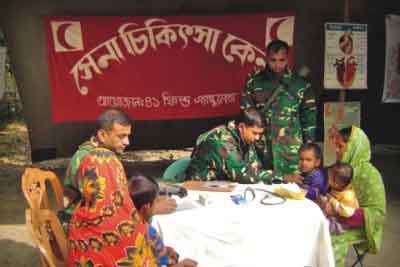 by
The poor are helped        Bangladesh Army
বিদায়
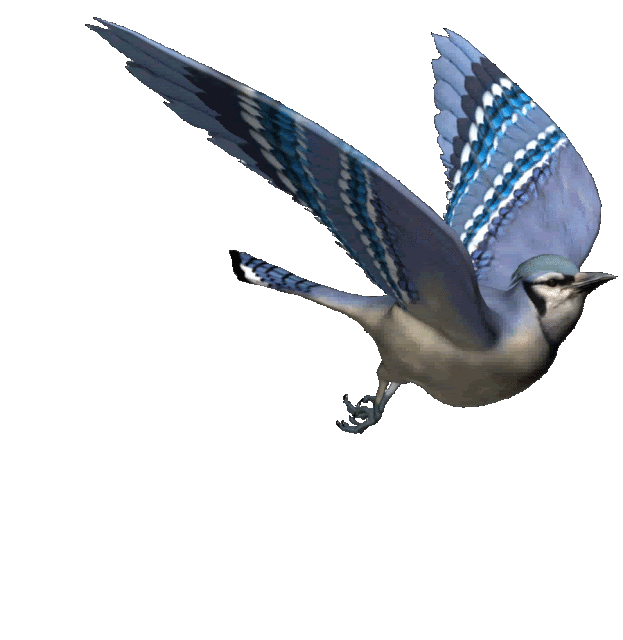